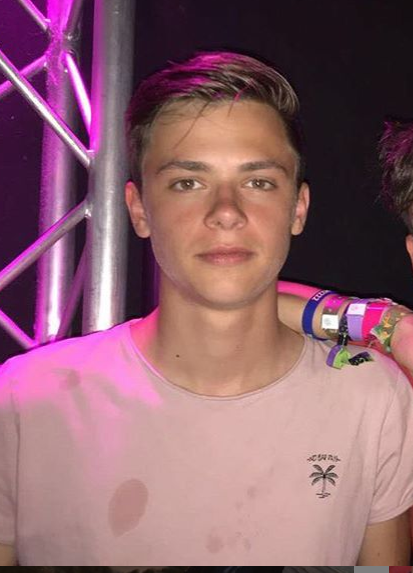 Merkinnerlijk
Joep Reijnen
Inhoud
Merkvisie
Merkmissie
Merkwaarde
Merkpersoonlijkheid
Merkbelofte
Merk kernconcept
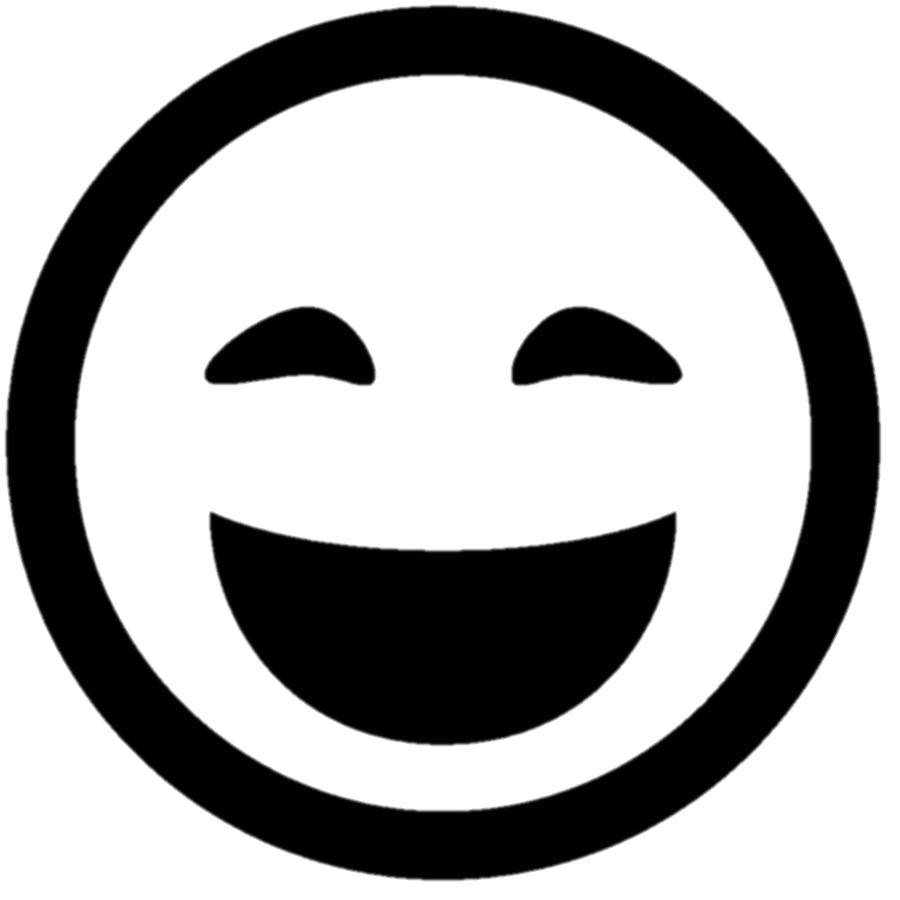 Merkvisie
Joep is iemand die mensen van jong tot oud een beter gevoel wilt geven. Joep is een eerlijk, maar ook meelevend persoon.
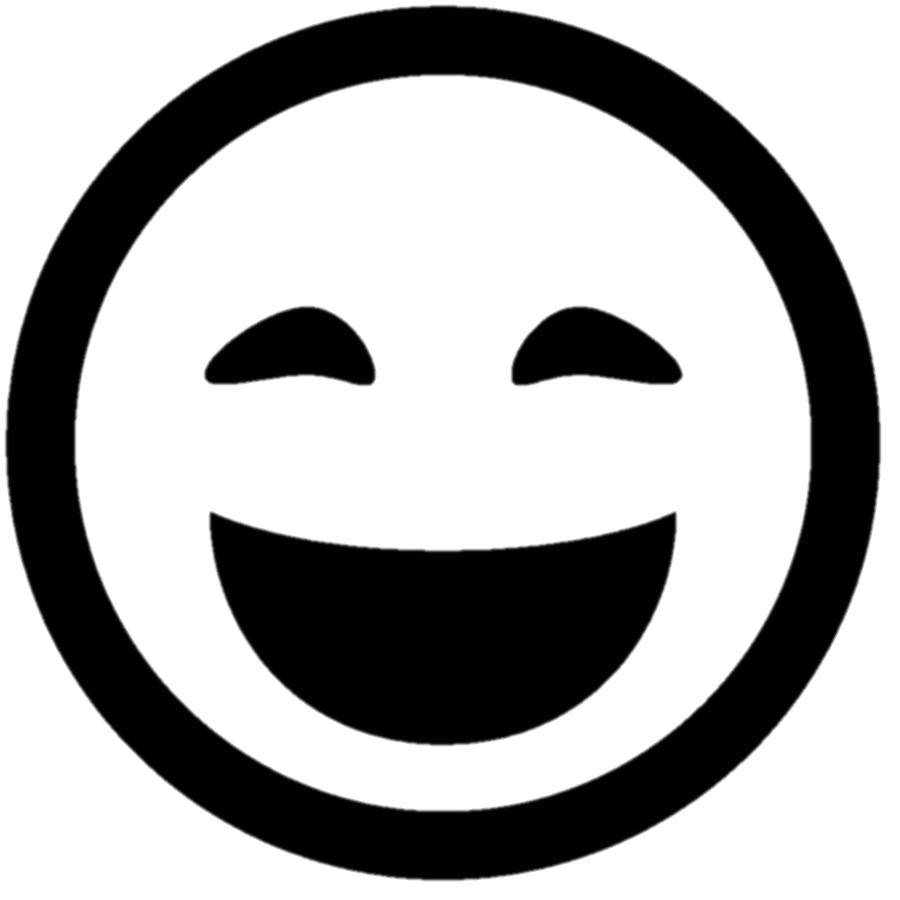 Merkmissie
Joep gelooft dat door eerlijkheid, hard werken, maar vooral plezier hebben in alles wat je doet de mooiste dingen waar kunnen worden.
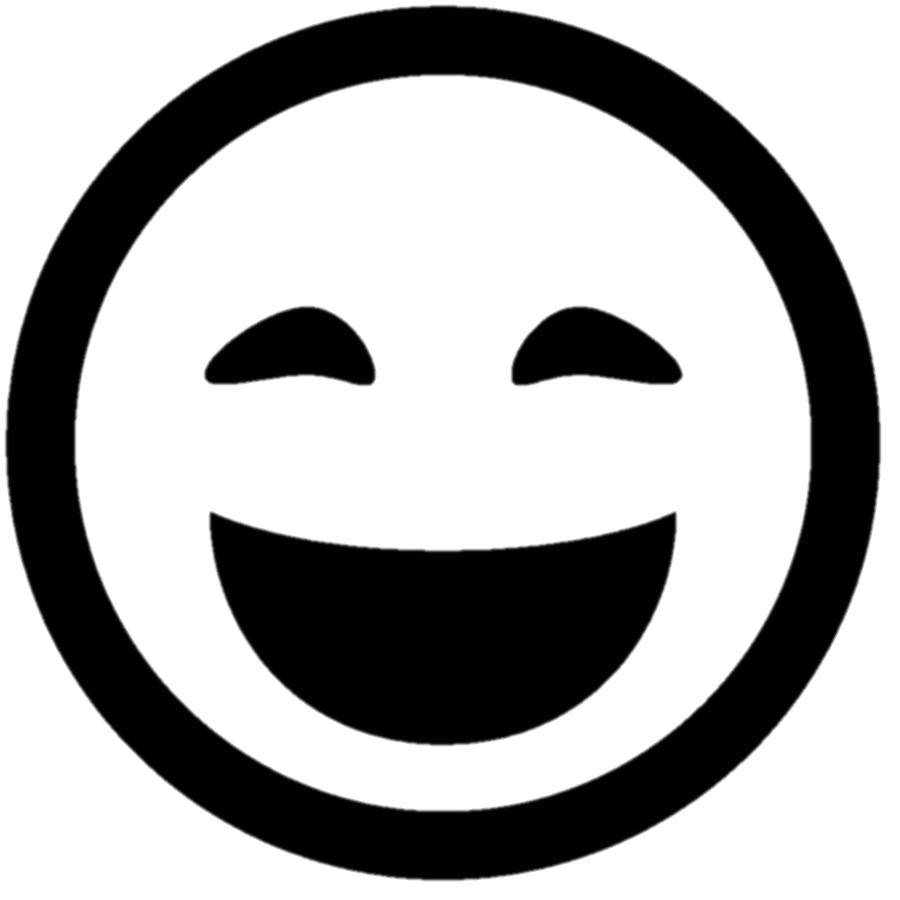 Merkwaarde
Betrouwbaarheid, plezier, uniek
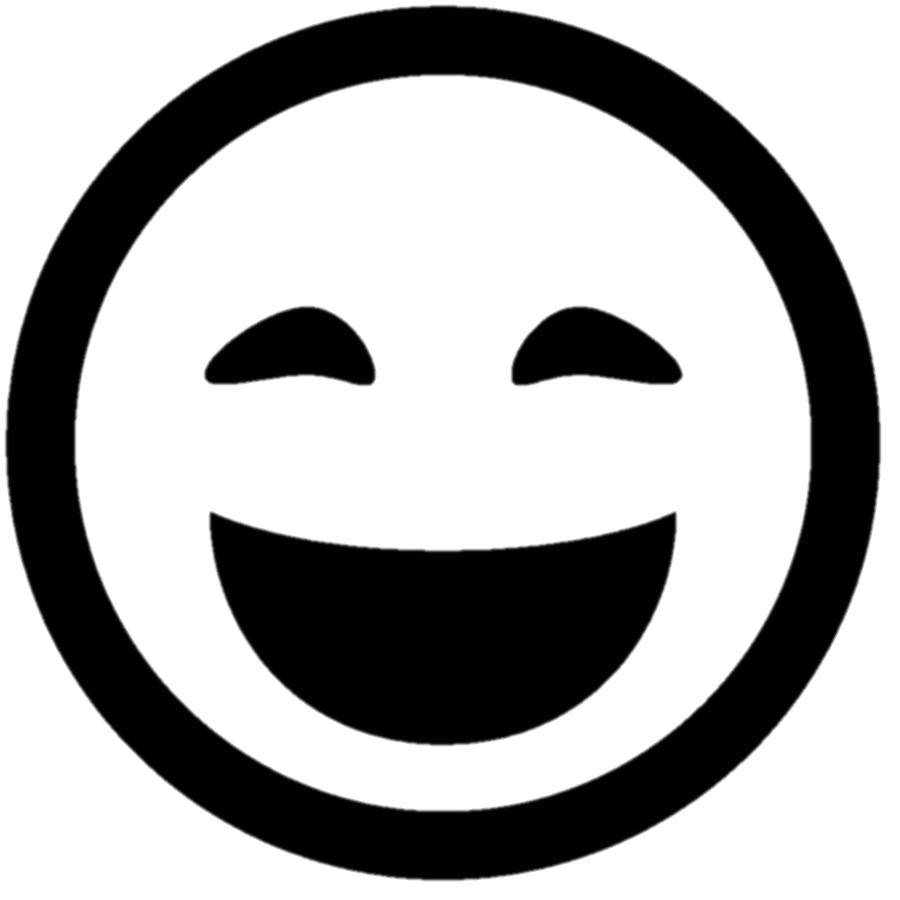 Merkpersoonlijkheid
Voor mensen die iets nieuws, unieks of uitdagends willen. Voor die mensen is Joep er.
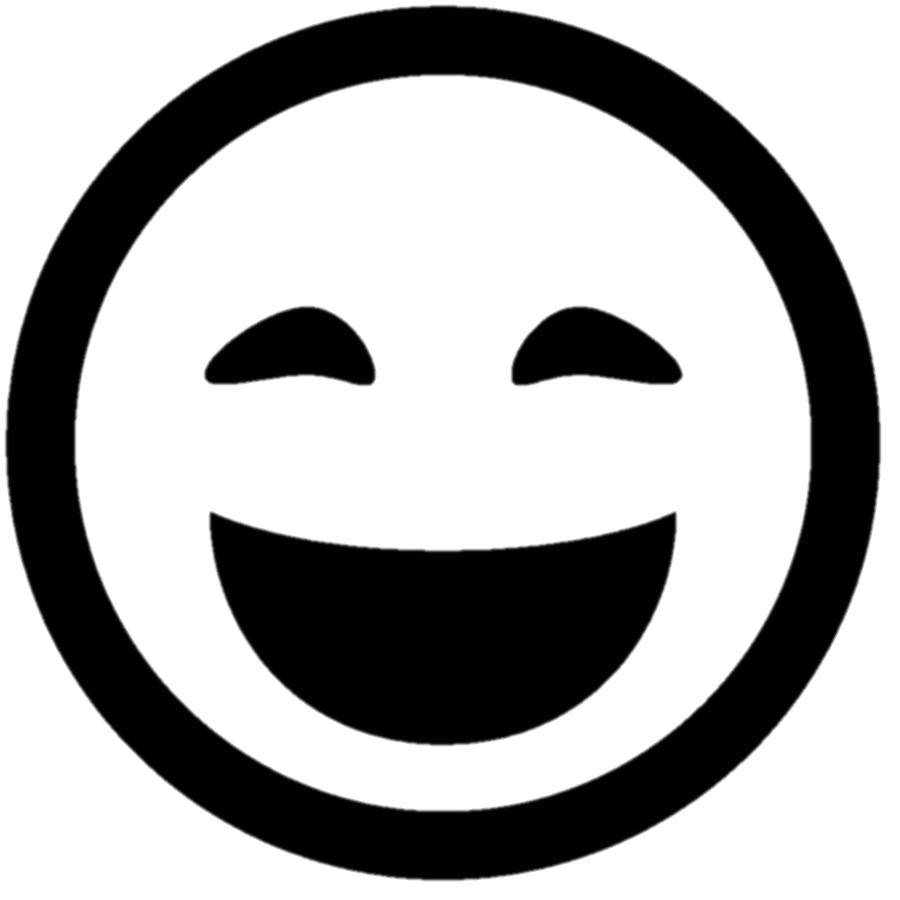 Merkbelofte
Iets nieuws doen was nog nooit zo leuk.
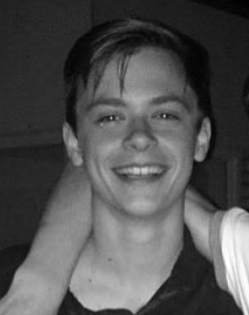 Merk kernconcept
Innoverend.